Matthew 5:43–47
43 “You have heard that it was said, ‘You shall love your neighbor and hate your enemy.’ 44 But I say to you, Love your enemies and pray for those who persecute you, 45 so that you may be sons of your Father who is in heaven. For he makes his sun rise on the evil and on the good, and sends rain on the just and on the unjust. 46 For if you love those who love you, what reward do you have? Do not even the tax collectors do the same? 47 And if you greet only your brothers, what more are you doing than others? Do not even the Gentiles do the same?
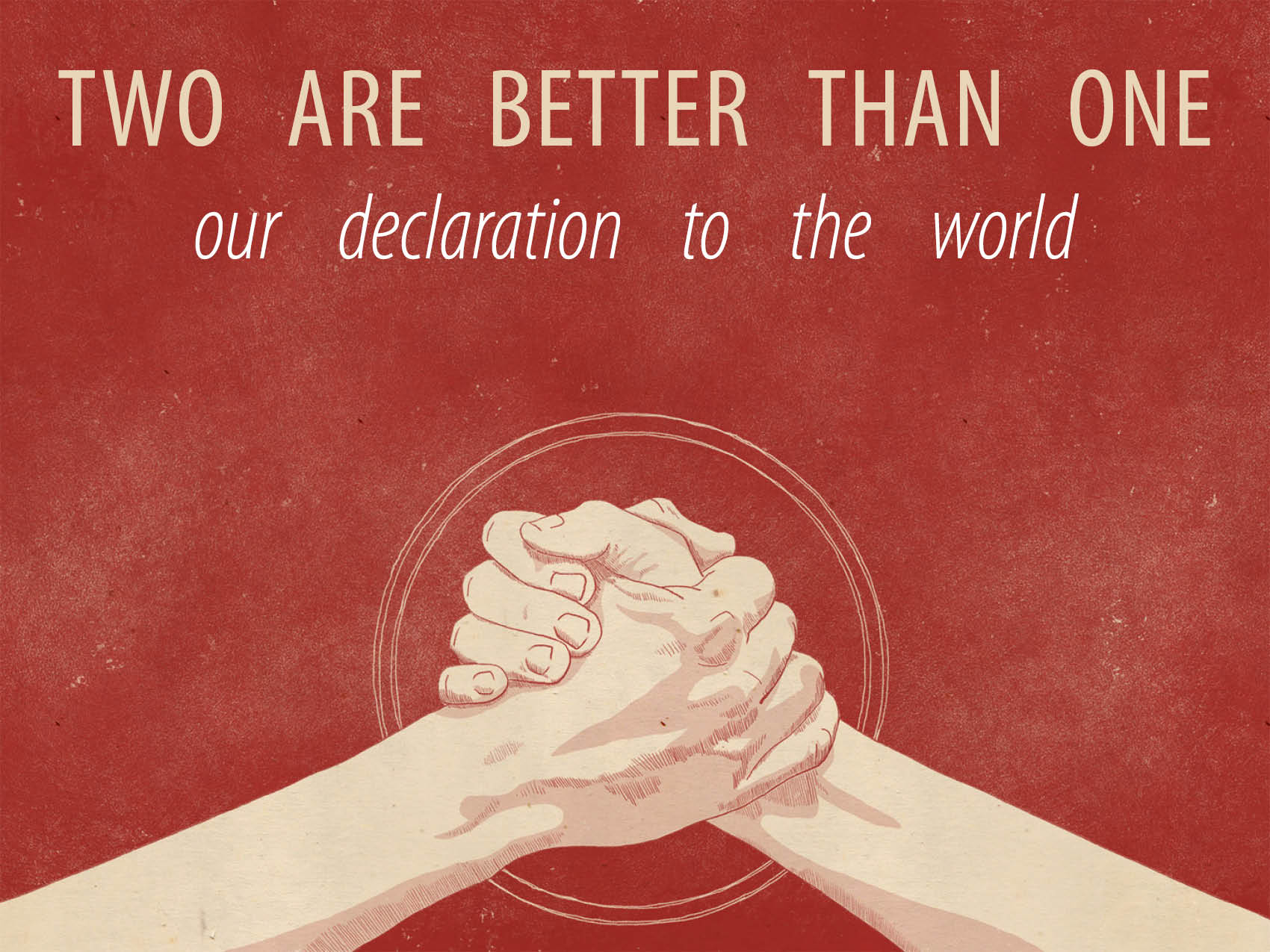 Who do you love?
“Hate is not the opposite of love. Apathy is.” —Rollo May
Authentic love is progressive and proactive—not reactive. 
John 13:34–35
Matthew 5:43–47
Avoid ‘Fake Love’
The Gusher gives superficial flattery. 
The Pressurizer seeks a response. 
The Ramrod pushes his love on you.
Real Love
Real love is essential—not optional.
1 Corinthians 13:1–3
Real love is a demonstration—not an inclination. 
1 Corinthians 13:4–7
Real love brings us together—it doesn’t separate us.
1 Corinthians 13:4–7
Real love is a long-term investment—not a quick return loan.